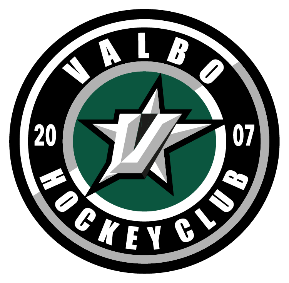 FÖRÄLDARMÖTEhOCKEYSKOLAN
inFÖR SÄSONGEN 2023/2024
agenda
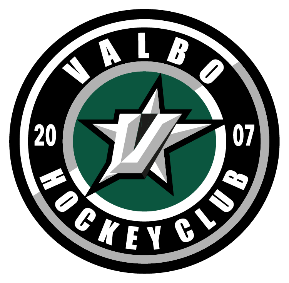 Allmän inFORMATION
Vad fokuserar vi på
Föräldarinformation
Föräldrarvett
Lagregler
Laget.se
Utrustning och vård
Spelformer
Övrigt
Praktiska detaljer
Hockeyskolan 2023/2024
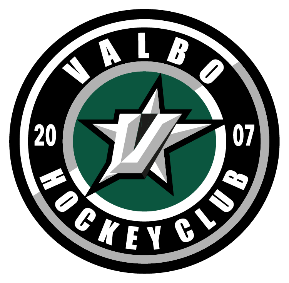 Spelare: ca 30 i truppen
Tränare/Ledare:
Jonas Krantz, Axel Dahlgren, Erik Antonsson, Eva jansson
Admin ansvarig:
Jenny Molén
Slipansvarig/Materialare:
?
Hjälptränare
?
MÅL
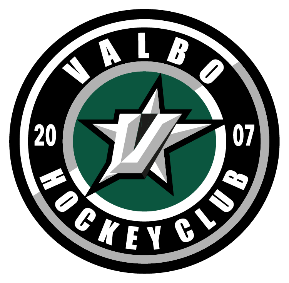 Ha kul!
Vara en bra kompis.
Alla ska känna sig välkomna
ALLA ska kunna vara med oavsett förutsättningar.
Disciplin
FöräldrarInformation
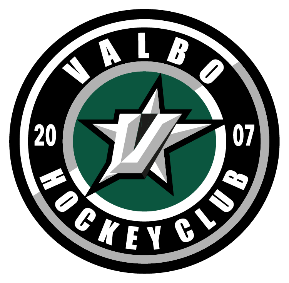 Vi driver en seriös satsning på ishockey i Valbo. 
Att vinna eller förlora har mindre betydelse i de lägre åldrarna
träningar 1 gång i veckan. 
Vi kommer att försöka vara med på några sammandrag 
Vi kommer behöva hjälp av alla föräldrar vid matcher/sammandrag
Behöver vi veta något speciellt om ditt barn? Meddela oss ledare.
Valbo-overaller finns att köpa på NOBO Sport i Gävle
[Speaker Notes: -Valbo driver en seriös satsning på ishockey, men frästa målsättningen är att barnen ska ha roligt på träning och utvecklas till en bra lagkamrat och hockeyspelare med goda lagegenskaper
-Vinna/förlora - Viktigt är hänsyn, fairplay och ödmjukhet

-Alla som vill kommer få chansen att prova stå i mål, endast vid matcher eller även träningar? Kanske på träningen efter jul för att främja skridsko-tekniken?]
Föräldrarvett
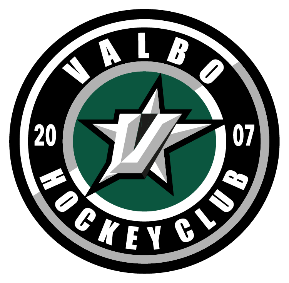 Inga föräldrar i båsen under träning eller match
Ställ upp vid match och träning - barnen vill det.
Uppmuntra alla spelare under träning och match - inte bara din son eller dotter.
Uppmuntra i både medgång och motgång - kritisera inte
Respektera ledarnas matchning av laget. Försök inte påverka dem under matchen.
Se domaren som vägledare - kritisera aldrig hans/hennes bedömningar. 
Hjälp ditt barn att tåla både seger och förlust.
Stimulera och uppmuntra ditt barn att deltaga - pressa inte
Fråga om matchen var skojig och spännande - inte bara om resultatet.
Se till att ditt barn har riktig och förnuftig utrustning - överdriv inte.
Visa respekt för det arbete som klubben och ledarna/tränarna lägger ned. Vi behöver hjälp och stöd.
Det är ditt barn som spelar ishockey, inte du.
Kom ihåg, att det viktigaste av allt, är att ditt barn trivs och har roligt tillsammans med kompisarna.
[Speaker Notes: Läs igenom och ställ frågor vid funderingar]
laGET.SE
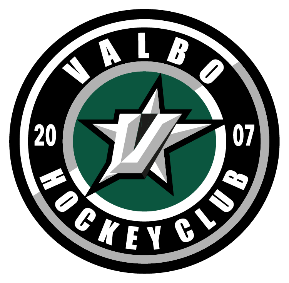 All kommunikation sker från laget.se
Uppdatera era kontaktuppgifter på lagsidan
E-post
Mobilnummer
Vill man inte förekomma på bild, markera detta i er profil på lagsidan.
Svara på kallelser i god tid
Vid problem eller funderingar kontakta JENNY MOLÉN
[Speaker Notes: -Respektera sista anmälningstid på kallelser, kontakta vid förhinder]
UTRUSTNING OCH VÅRD
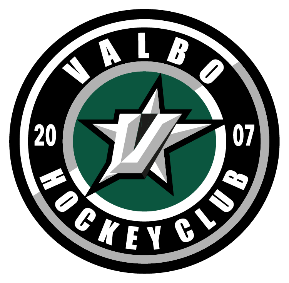 utrustning
Hjälm med galler, Halsskydd, axelskydd, armbågsskydd, suspensoar, byxor,                             knäskydd, skridskor, handskar och klubba. 
Märk utrustningen
Kan vara bra att ha extra skridskosnören, tejp i back/väska

Krav, Ingen träning eller match om detta saknas
Halsskydd
Hjälm med galler 
Skridskor

Tips
Vårda och tvätta utrustningen regelbundet https://www.intersport.se/guider/hockeyguider/hur-skoter-jag-min-utrustning
Kontrollera skruvar på hjälmen och skölj skridskoskydden.
Mjuka skridskoskydd vid förvaring.
SPELFORM
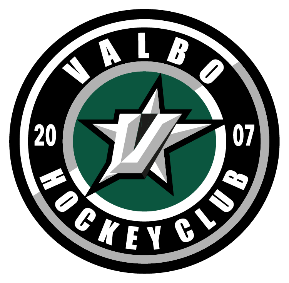 Svenska Ishockeyförbundet (swehockey.se)
[Speaker Notes: -Lika som vid sammandrag för skridskoskolan 
-Speltid kan variera men varje match ska vara minst 15 minuter

-Inför varje match/sammandrag kommer vi tillsätta grupper med ansvariga för sekretariatet (klocka/speaker) musik, förstärkning i kiosk och ev tävling. Utbildning under träning för dessa.]
Övrigt
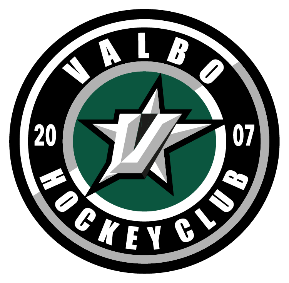 öva skridskoåkning på exempelvis 
Friåkning  (valbohcistider.se)
Stanna på skridskoskolan
Träna fler idrotter
Öva skott 
skottplatta utanför NickBack
[Speaker Notes: Inga speciella önskemål från ledare på skridskoskolan förutom att barnen ska lyssna på ledarna som är på isen]
Praktiska detaljer
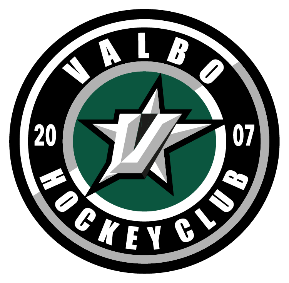 Avgifter 2023-2024 
Medlemsavgift
350:-/spelare 
500:-/familj  
Deltagaravgift 
250:-
LAGKASSA / FÖRSÄLJNING
INGA KRAV
LAGKASSA
[Speaker Notes: -Inga krav att sälja från föreningen men när vi går upp till lag behöver vi betala xxxxx till föreningen från laget och det är bra att redan nu börja samla in pengar till lagkassa. Även till roliga sker]
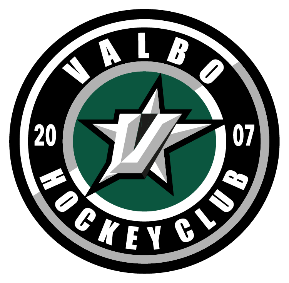 VÄlKOMNA TILLSäsong 23/24
Tack för visat intresse